Metodologie pedagogického výzkumu a evaluace: 10. Teorie a tvorba didaktického textu, návrh prototypu didaktického textu
Metodický koncept k efektivní podpoře klíčových odborných kompetencí s využitím cizího jazyka ATCZ62 - CLIL jako výuková strategie na vysoké škole
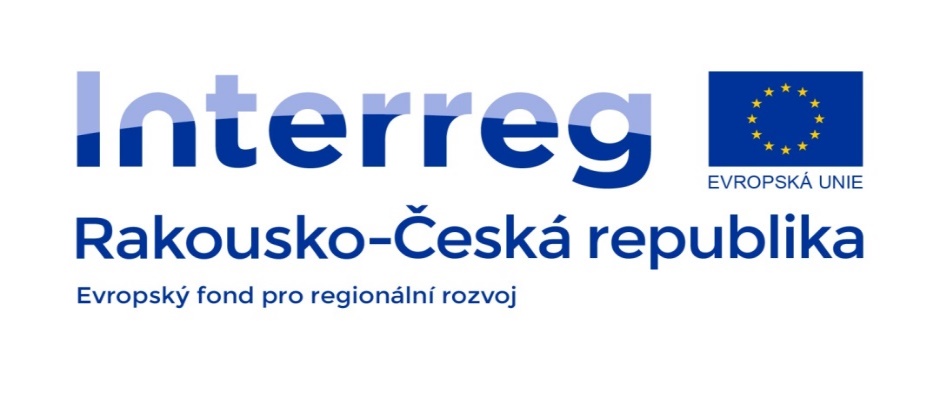 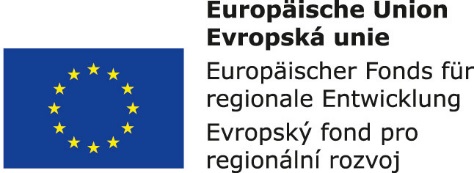 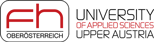 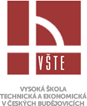 didaktický test - nástroj systematického zjišťování (měření) výsledků výuky (Byčkovský),
Základní klasifikace testů
-	není test jako test (př.: jaké požadavky jsou kladeny na přijímací test ke studiu nebo na test, který je součástí nějaké závěrečné zkoušky),
-	jde také o zjištění, jak splňují vědomosti testovaných předem stanovené požadavky.
Testy podle B. S. Blooma:
kognitivní = zjišťují výsledky výuky = téměř výlučně se používají v pedag. praxi (měří to, co se žáci naučili). 
psychomotorické = zjišťují studijní předpoklady (při přijímání žáků na vyšší typ školy).
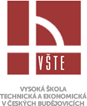 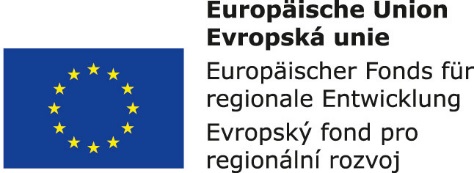 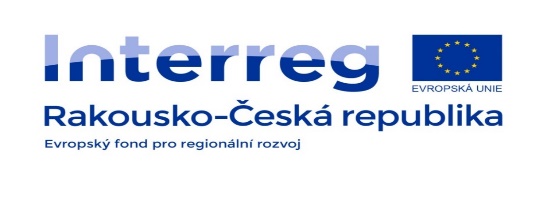 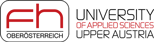 2.
standardizované – profesionálně připravené,
nestandardizované – učitelské,
kvazistandardizované – dokonalejší než učitelské.
3.
testy rychlosti,
testy úrovně = většina testů.
Další druhy testů:
Psychologické – inteligence, osobnost.
Psychomotorické – pohybové schopnosti.
Didaktické – školní výkon žáka.
testy jsou přesné, objektivované měření osobních kvalit, činnosti osobnosti a jejich výkonů.
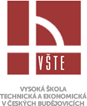 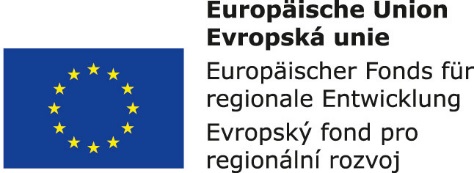 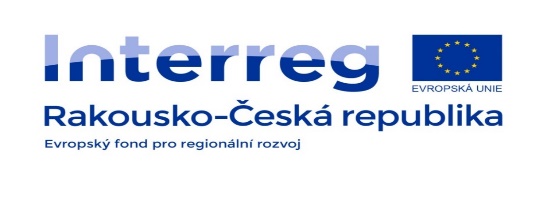 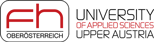 Další druhy testů
srovnávací (testy relativního výkonu) = výkon se srovnává vzhledem k populaci testovaných
ověřovací (testy absolutního výkonu) = úkolem je zjistit, do jaké míry testovaný splňuje předem stanovená a známá kritéria nebo standardy (př. Maturitní zkouška)
test studijních předpokladů, vstupní, průběžné = formativní, výstupní = sumativní, monotematické (objektivně skórovatelné), polytematické (subjektivně skórovatelné)
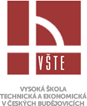 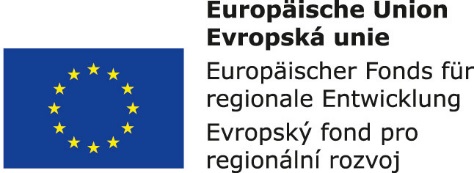 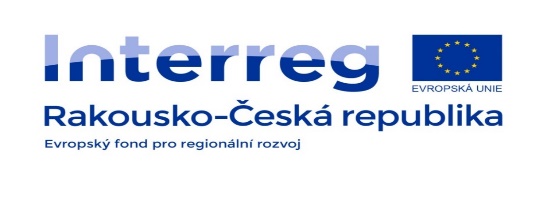 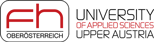 Vlastnosti dobrého didaktického testu
validita – platnost; zkoušet to, co má být zkoušeno,
praktičnost,
reliabilita – spolehlivost; je tvořena 2 složkami: - pevnou (vědomosti + dovednosti) 
                                                                          - náhodnou (vnější podmínky- kondice).
objektivita,
senzitivita (citlivost).
Standardizace didaktického testu
umožní zařadit žáka podle dosaženého počtu bodů do určitého žebříčku, stupnice, škály.
Pojmem standardizované testy se označují testy, které jsou připravovány velmi důkladně, mají úplnější vybavení. Jsou připravovány profesionálně, jsou důkladně ověřeny a jsou tak známy jejich základní vlastnosti. 
Většinou je k dispozici také standard (testová norma) pro hodnocení dosažených výkonů.
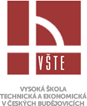 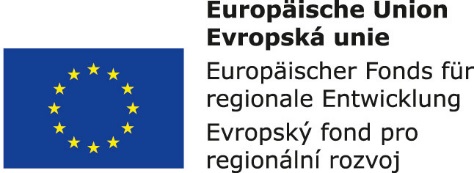 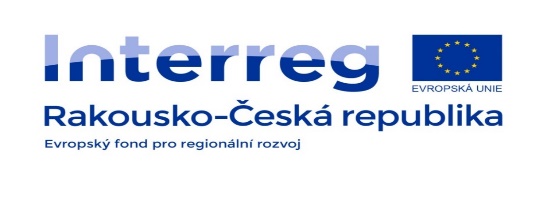 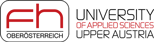 Validita
vyjadřuje míru adekvátnosti interpretace výsledků testu vzhledem ke konkrétní testované skupině,
vyjadřuje míru (př. vysoká, střední, nízká validita),
vždy se vztahuje k nějakému konkrétnímu použití testu.
4 druhy validity:
	obsahová – zakládá se na posudku kompetentních osob, co je v osnovách, co je skutečně na hodinách vyučováno;
	kriteriální – výsledek měření se porovná s jinými všeobecně uznávanými údaji o účastnících;
	predikční – výsledek testu se porovnává s úspěšností účastníka testu v těch oblastech, ve kterých se uplatňují kvality měřené testem;
	face-validity – zvláštní případ obsahové validity;
	konstruktová – udává, nakolik test měří určitou charakteristiku žáka (př. komunikativnost).
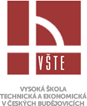 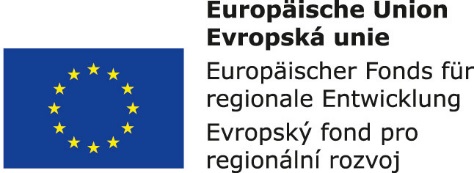 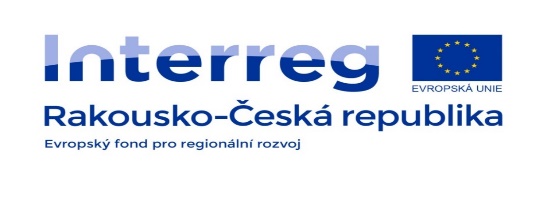 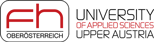 Používání didaktických testů ve školní praxi
 2 výsledky didaktického testu:
a)	informace k hodnocení žáků;
b)	optimalizace svého dalšího pedagogického působení.
 posouzení celkových výsledků třídy;
 obyčejně podle průměr. počtu dosažených bodů nebo aritmetický průměr.
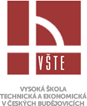 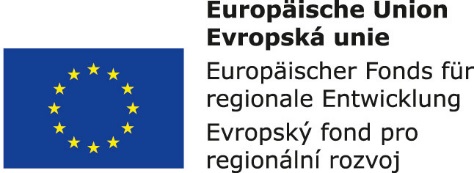 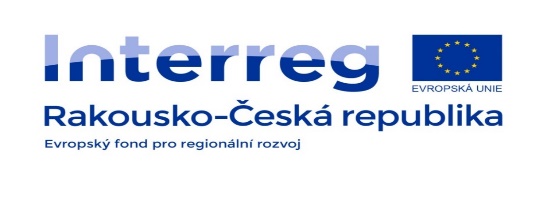 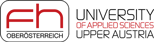 Druhy testovacích úloh
skládají se z baterie úloh: úlohy otevřené a uzavřené
OTEVŘENÉ ÚLOHY :a) široké b) se stručnou odpovědí.
UZAVŘENÉ ÚLOHY :
dichotomické (50%pravděpodobnost),
úlohy s výběrem odpovědí (několik variant odpovědí),   
přiřazovací,
uspořádací.
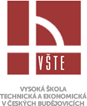 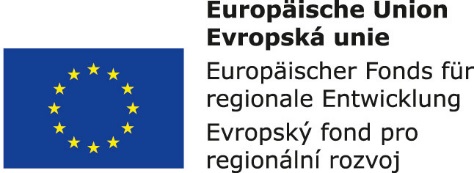 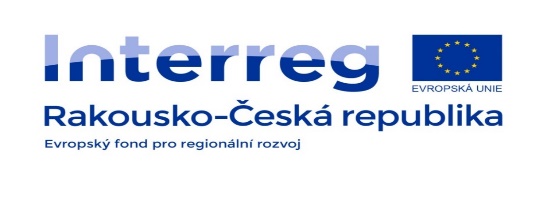 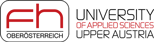 Postup při konstrukci testu

vyjasnění účelu testu,
jaké místo má test v koncepci uvažovaného výzkumu,
výběr testu, vymezení jeho obsahu (rozsah učiva, který chceme testovat),
formální členění,
výběr, formulace testových úloh, vymezení cílů,
upřesníme čas na test, obtížnost jednotlivých úloh – index obtížnosti, prověřit míru citlivosti testu…
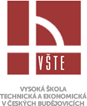 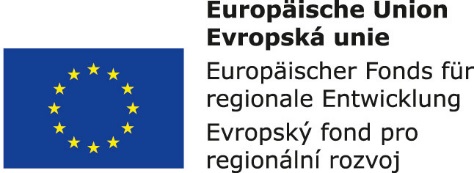 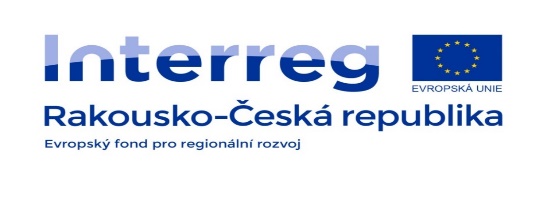 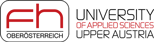